Fókuszban az önkormányzati tagsággal rendelkező szociális szövetkezetek
_
A pályázatkezelői felület  bemutatása
Általános tudnivalók
A Forrástár pályázatkezelői rendszer elérése:
	
www.forrastar.hu

A Forrástár Internet Explorer, vagy Mozilla Firefox böngészőkre optimalizált
Regisztráció
Előzetes regisztráció

Csak szociális szövetkezetként regisztrálva

Felhasználó név, jelszó:
	Legalább 8, legfeljebb 15 karakter hosszúnak kell lennie, legalább 1 kisbetűt, 1 nagybetűt és 1 számot kell tartalmaznia

Ékezetes betű használata sem a felhasználó név, sem pedig a jelszó esetében nem megengedett

Technikai probléma esetén: fokusz@ofa.hu
Adatfeltöltés
Az adatlap kitöltése (felületről letölthető)

Időkorlát (folyamatos mentés)

Ellenőrzés (kitöltetlen mezők)

Karakterszámláló

Regisztrációs nyilatkozat beküldése
Új pályázat beadása:
A Belépést, majd a Fókusz program kiválasztását követően a Megtekintés és új pályázat beadása
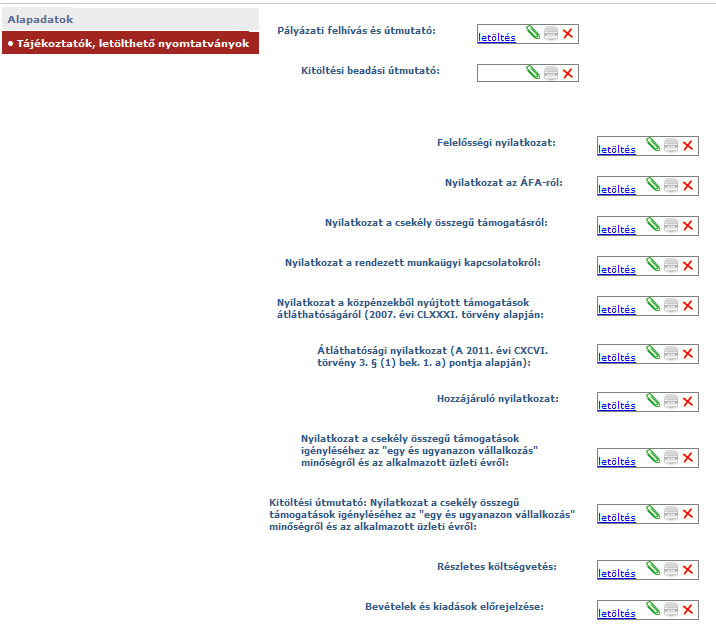 Alapadatok
Automatikus kitöltés az Adatlap adatai  alapján

Adatmódosítás!
Kötelezettségvállaló
Projekt kiírása alapján csak a pályázó lehet a kötelezettségvállaló, az Igen alapértelmezett
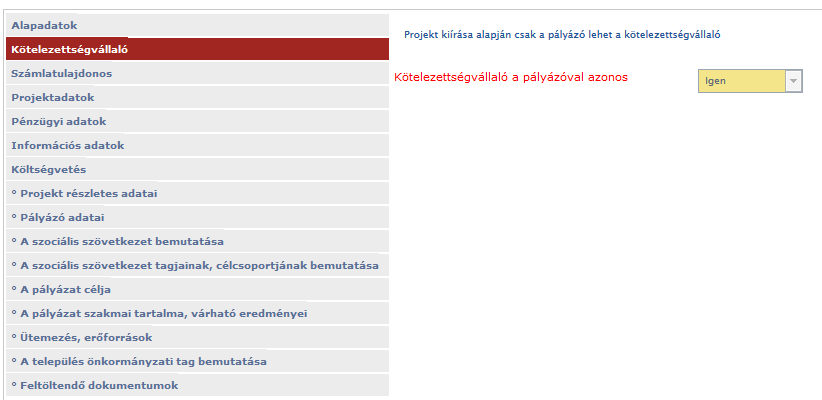 Számlatulajdonos
Alszámla nélkül: Igen

Meglévő alszámlával: Nem

Módosítás
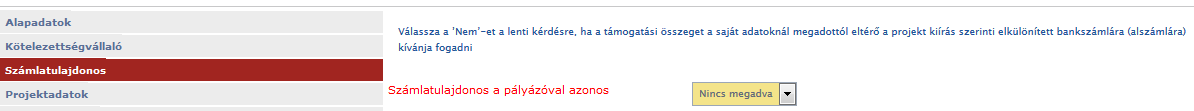 Projektadatok
Projekt cím
Projekt megkezdése (költségek elszámolása)
Projekt vége (36 hónap)
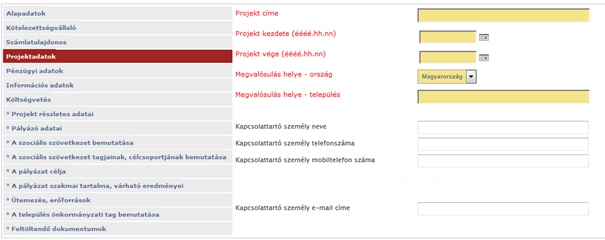 Pénzügyi adatok
Automatikus kitöltés az adatlapról 
Mentés
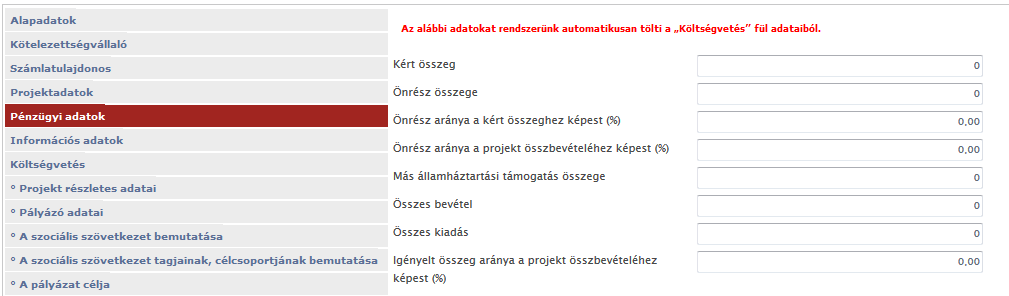 Információs adatok
Nem kötelezően megadandó adatok
Nyilvánosság beállítása
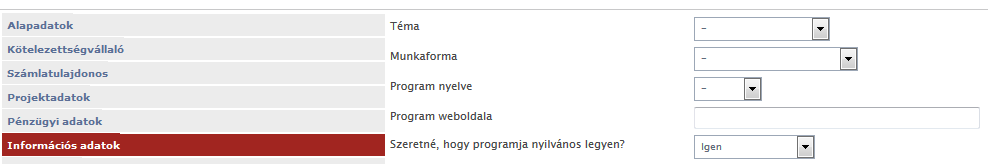 Költségvetés
Tervezett költségek rögzítése alsoronként
Ellenőrzés funkció
Fősorok automatikusan töltődnek
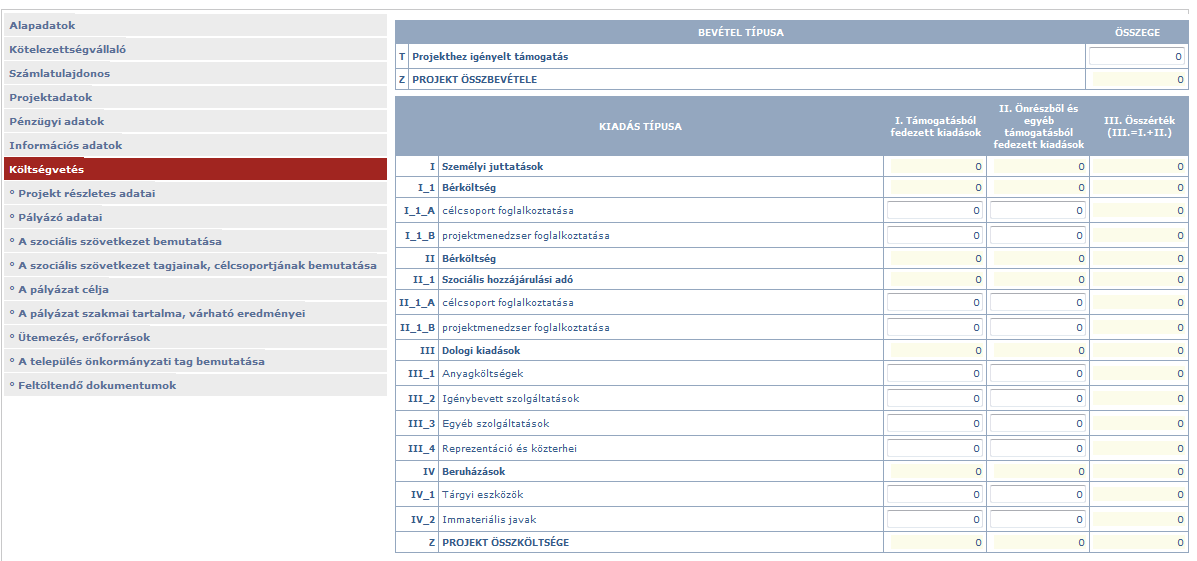 A projekt részletes adatai:
Munkavállalók (támogatott)
Célterületek
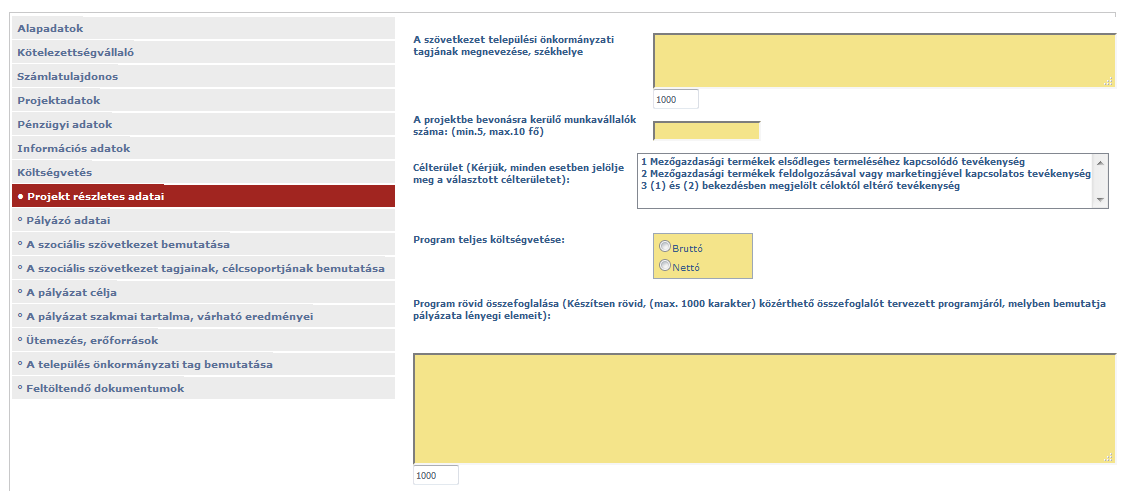 Pályázó adatai
Alapítás
Cégbíróság
Kapcsolattartási adatok
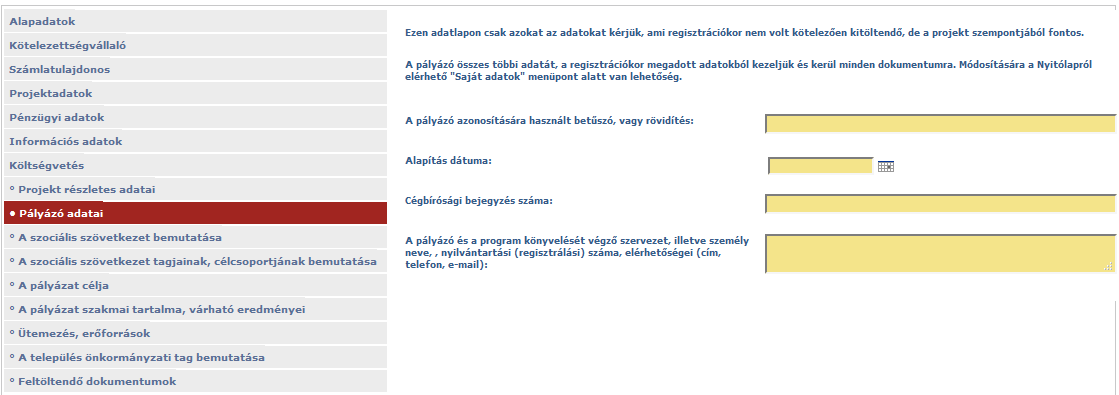 A szociális szövetkezet bemutatása
Tevékenységek 
Részletes bemutatás
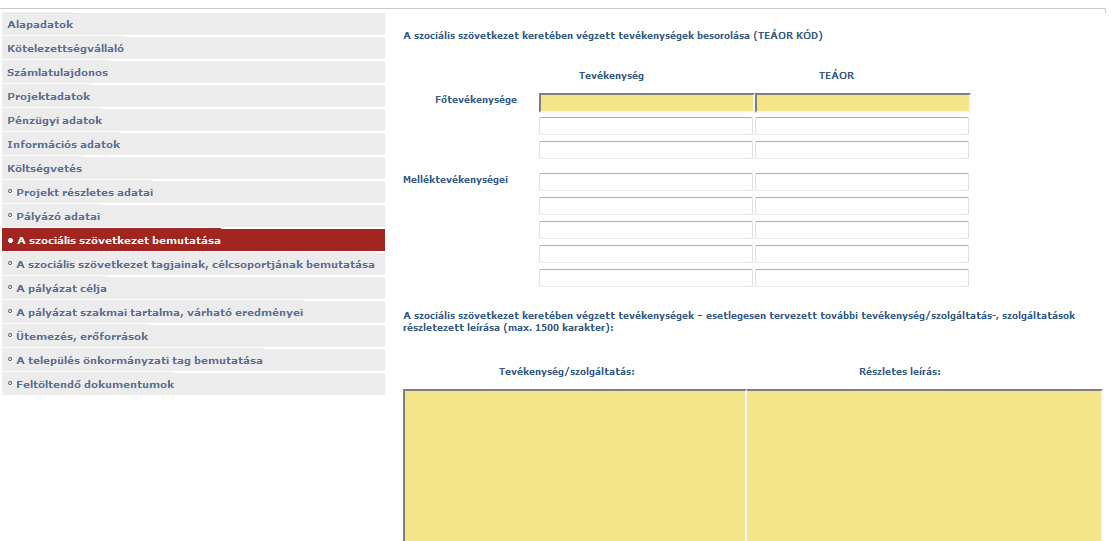 A szociális szövetkezet tagjainak, célcsoportjának bemutatása
Részletes, minden lényegi elemet tartalmazó bemutatás

Kompetenciák, feladatkörök

Értékelési szempontok figyelembevétele
A pályázat céljaA pályázat szakmai tartalma, várható eredményei
Társadalmi hatás

Gazdasági hatás

Piacképesség

Fenntarthatóság
Ütemezés, erőforrások
36 hónap negyedéves bontásban
Kezdő dátum megjelölése
A kezdés hónapja teljes hónapnak számít
Beszerzések ütemezése
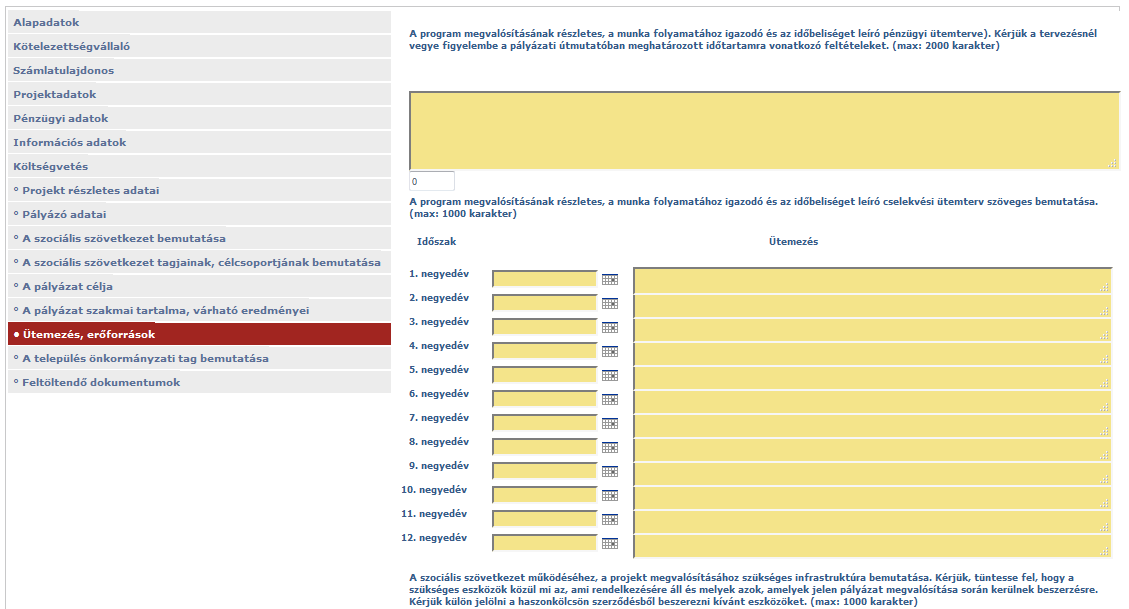 Az önkormányzati tag bemutatása
Közfoglalkoztatásban való együttműködés
Egyéb együttműködési területek
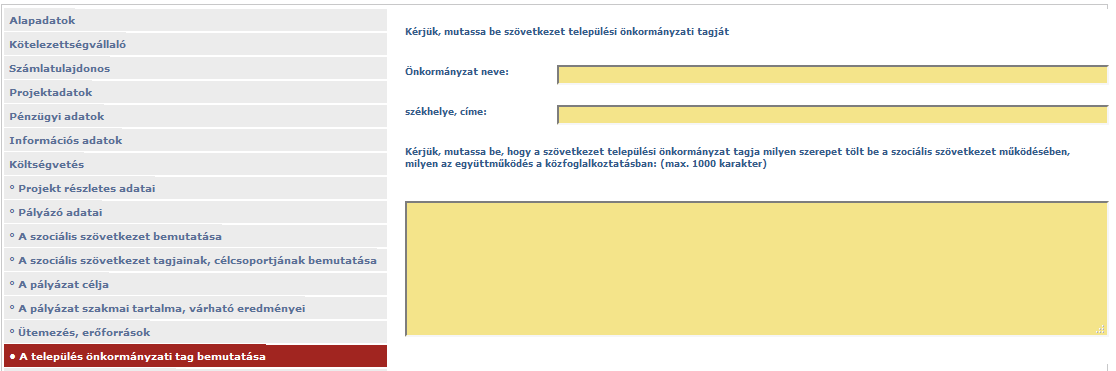 Feltöltendő dokumentumok
Dokumentumsablonok
„0” igazolás elektronikus felületről
maximum 10 MB/ dokumentum
PDF, Excel, (Word - integráló fájlként) 1 helyre 1 dokumentum
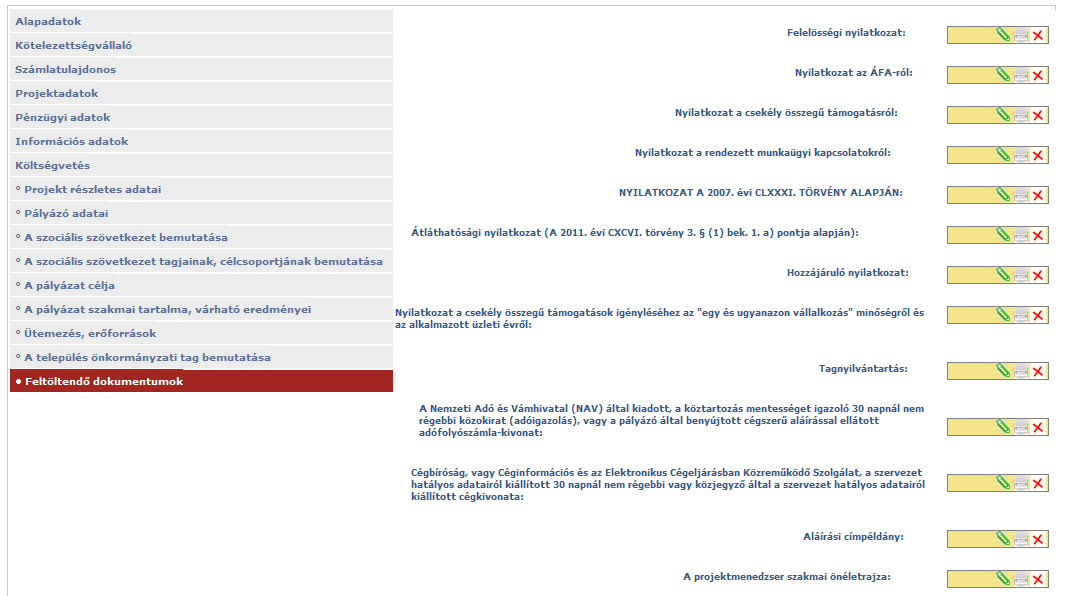 Teljességi nyilatkozat
A pályázat formai ellenőrzésének feltétele a Teljességi nyilatkozat eredeti, cégszerűen aláírt példányának az Országos Foglalkoztatási Közhasznú Nonprofit Kft.-hez történő beérkezése!
A pályázat véglegesítése
Pályázati határidőn belül

Csak lezárt pályázat szűrése kezdhető meg

Véglegesítés után nem módosítható

Hiánypótlás során újranyílik a felület
Megkezdett pályázatok
Megkezdett pályázat módosítása
A pályázat véglegesítése előtt a Megkezdett pályázat módosítása gomb megnyomásával van lehetőség a pályázat írását folytatni a beadási határidő lejártáig. 

Megkezdett pályázat törlése 
Véglegesítés, azaz a pályázat tényleges benyújtása előtt lehetőség van törölni megkezdett státuszú pályázatot a Megkezdett pályázat törlése gomb segítségével. Beérkezett státuszú pályázat esetén már nincs lehetősége törölni.
Beadott pályázatok
A beadott pályázat nyomon követhető a felületen
Státusz
Beszámoló megtekintése
Értesítések
Módosítási kérelmek
Köszönöm a figyelmet!
fokusz@ofa.hu
www.OFA.hu
www.forrastar.hu